Cosmogenic Muon Background
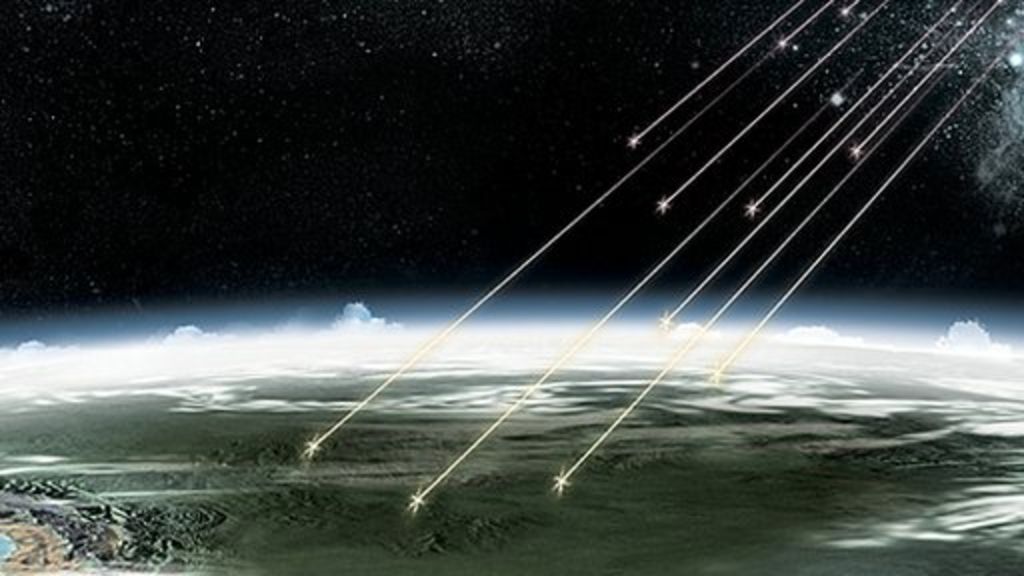 Goals of Project
Measurement of the Underground Cosmic Ray Muon Flux at SUPL (Extension of John Koo’s work)

Complete Analysis of Cosmogenic Induced Background at SUPL
Annular Modulation
Seasonal
Temperature
Atmospheric Density
2
DAMA/LIBRA Modulation
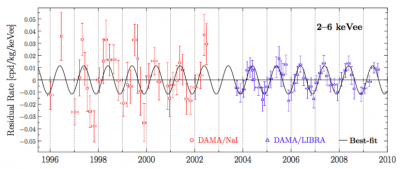 3
SABRE
Test of DAMA/LIBRA results 

Two SABRE detectors in opposite terrestrial hemispheres will simultaneously measure the dark matter wind
Gran Sasso
Stawell

An annual modulation of muons would result in an opposite phase in these two detectors
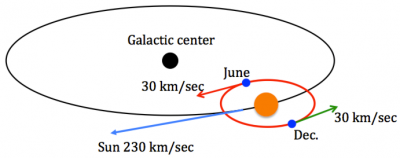 4
Why are Muons Bad?
5
Why are Muons Bad?
One of main criticisms of the DAMA/LIBRA result is an alternative source of annual modulation 

Neutrons spallation from solar neutrinos and atmospheric muons. 

The phase of the muon modulation lags 30 days behind the data however adding the modulated neutrino component shifts the phase forward
6
Cosmic Rays
Cosmic rays are high energy particles such as protons (90%), alpha particles (9%) and electrons (1%)

When CR particles enter the atmosphere, they generate a hadronic cascade where mesons are produced such as pions and kaons. 

These mesons can either interact again or decay into muons.
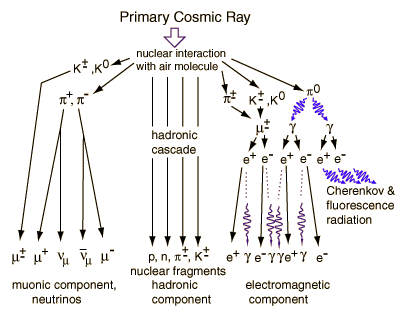 7
Cosmic Rays
8
Temperature Dependent Muon Production
9
Borexino - Gran Sasso
Modulation of muon flux with temperature - Bellini et al
10
IceCube Neutrino Experiment
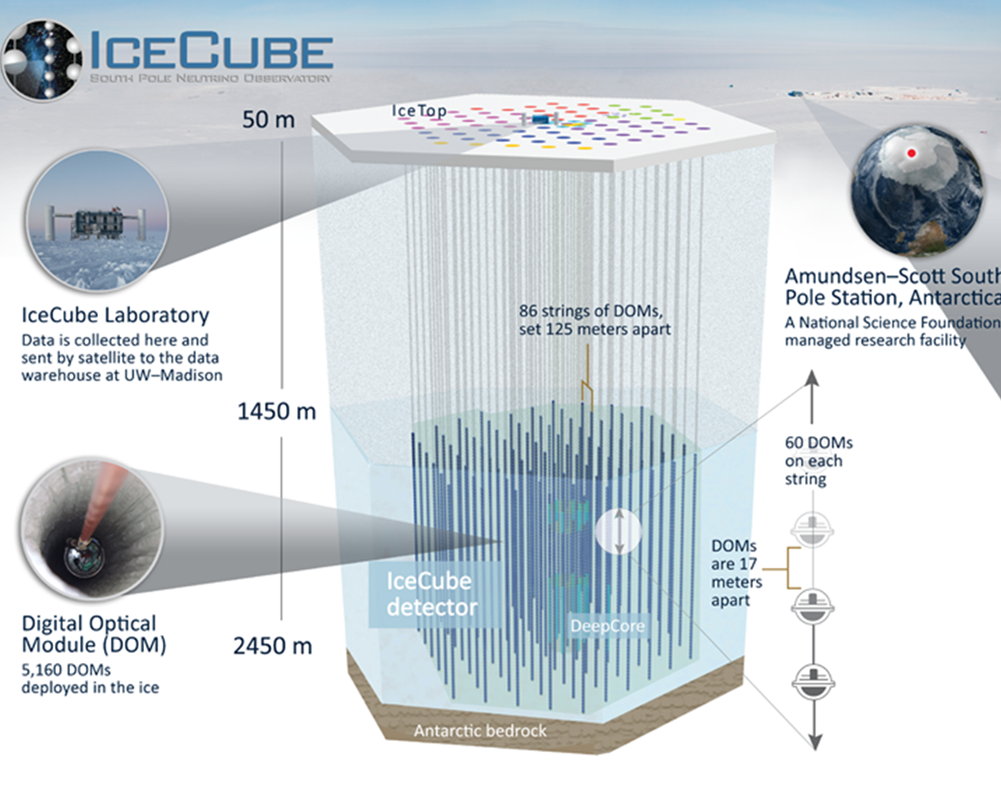 11
IceCube Muon Simulation
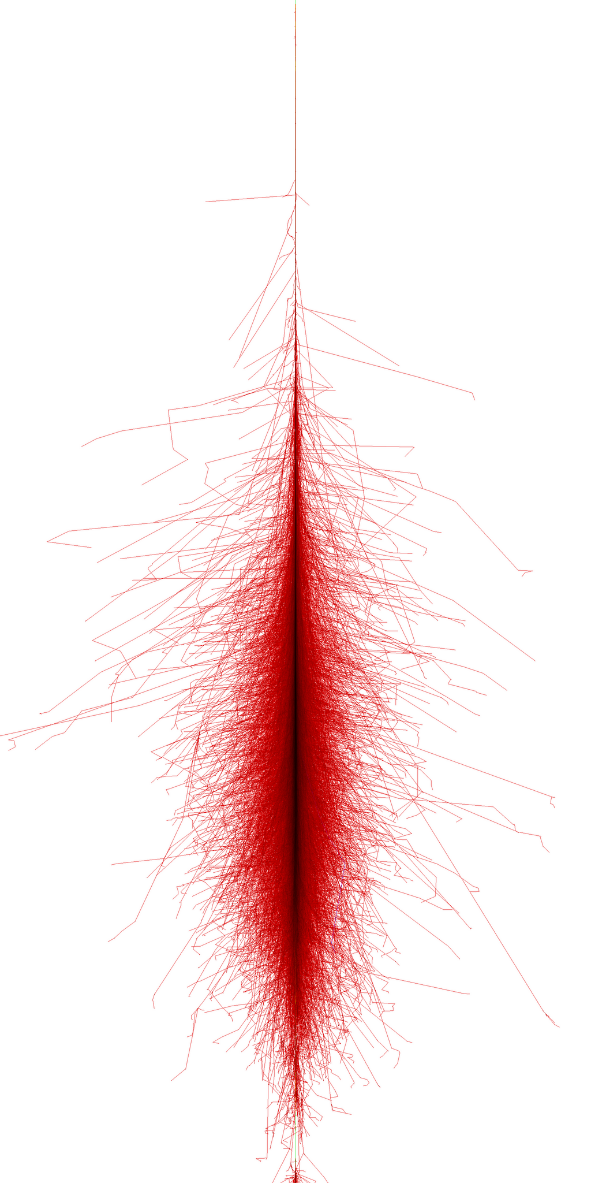 Atmospheric muons events are simulated through detailed modelling of individual CR induced showers 
CORSIKA
COsmic Ray SImulation for KAscade

Specific local conditions 
Seasonal temp/density variations
Direction of magnetic field
Atmospheric profile
Energy spectra for each type of CR primary nucleus
12
IceCube Measured Muon Flux
150 billion events collected by IceCube over 4 years, 
Muon rate was found to be highly correlated with daily variations of the stratospheric temperature 
exhibits a ± 8% annual modulation

Correlation between muon rate and upper atmospheric temp related to the relative contribution of π and K in the extensive air showers.
13
Stawell - MUSUN
14
Stawell - MUSUN
15